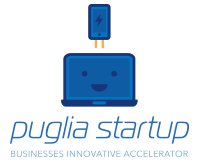 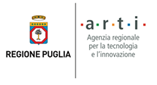 Titolo del Progetto:
Settore:
Referente: Nome Cognome
Team: Nome Cognome; Nome Cognome; 
Nome Cognome; Nome Cognome,
Puglia Startup Pitch Session|  Bari, 26 Maggio 2017| ARTI, Via G. Petroni 15/F.1
Il Bisogno da soddisfare o Problema da risolvere
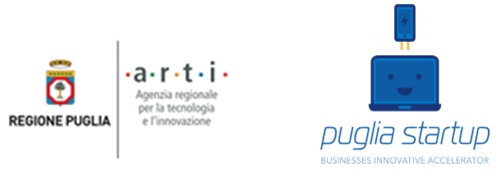 Puglia Startup Pitch Session|  Bari, 26 Maggio 2017| ARTI, Via G. Petroni 15/F.1
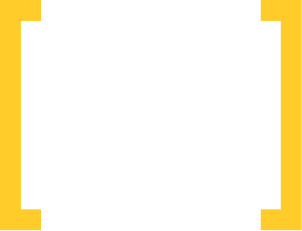 1
La Soluzione offerta o i Prodotti/Servizi che si intendono proporre
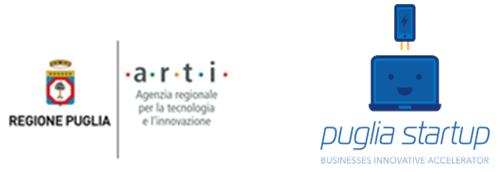 Puglia Startup Pitch Session|  Bari, 26 Maggio 2017| ARTI, Via G. Petroni 15/F.1
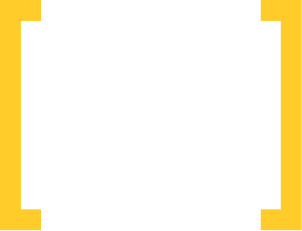 1
Il Mercato di sbocco a cui si rivolge il Progetto
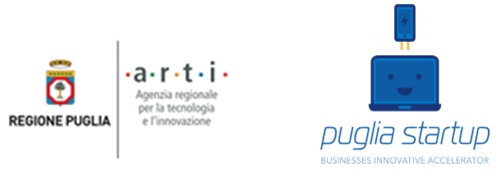 Puglia Startup Pitch Session|  Bari, 26 Maggio 2017| ARTI, Via G. Petroni 15/F.1
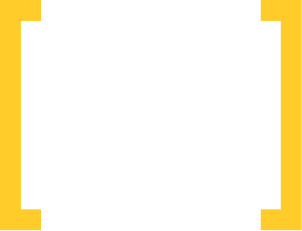 1
I Competitor già esistenti del Progetto
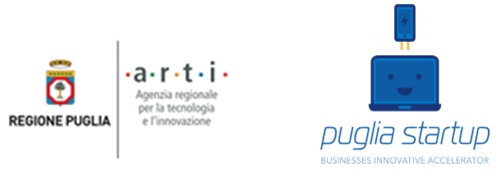 Puglia Startup Pitch Session|  Bari, 26 Maggio 2017| ARTI, Via G. Petroni 15/F.1
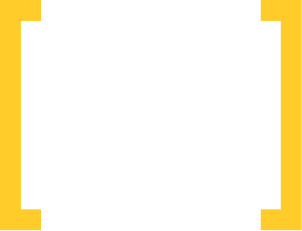 1
Il Business Model del Progetto
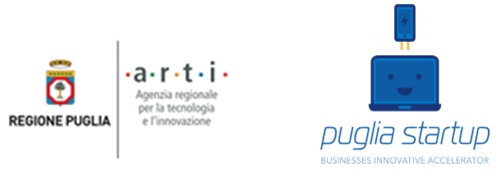 Puglia Startup Pitch Session|  Bari, 26 Maggio 2017| ARTI, Via G. Petroni 15/F.1
pni2016@unimore.it
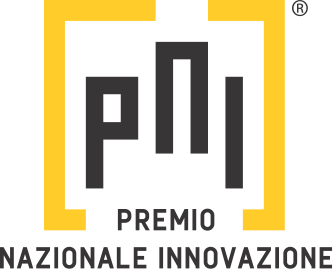 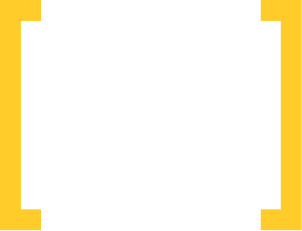 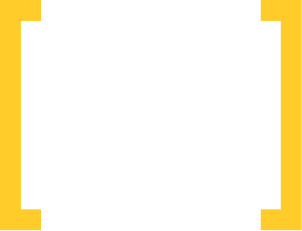 Premio Nazionale Innovazione 2016
2
1
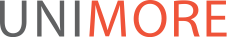 La Roadmap del Progetto (gli obiettivi e le tappe da raggiungere in tre anni)
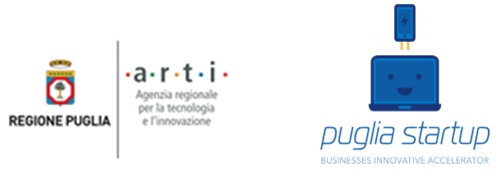 Puglia Startup Pitch Session|  Bari, 26 Maggio 2017| ARTI, Via G. Petroni 15/F.1
pni2016@unimore.it
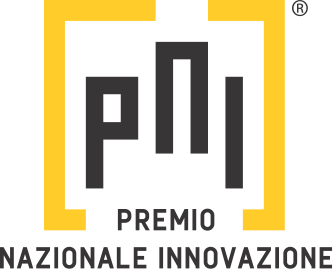 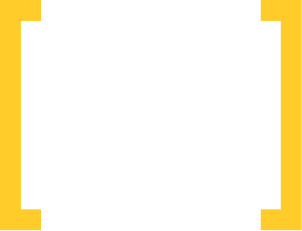 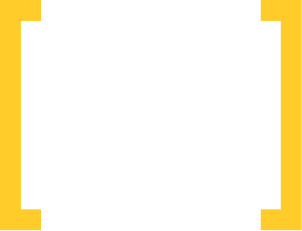 Premio Nazionale Innovazione 2016
2
1
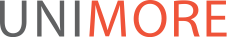 La composizione del Team (già esistente o ideale: specificare)
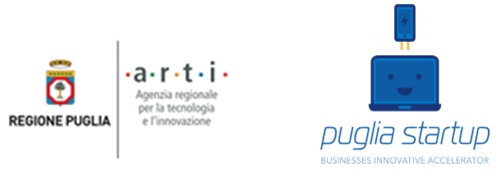 Puglia Startup Pitch Session|  Bari, 26 Maggio 2017| ARTI, Via G. Petroni 15/F.1
pni2016@unimore.it
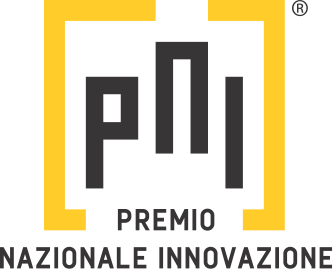 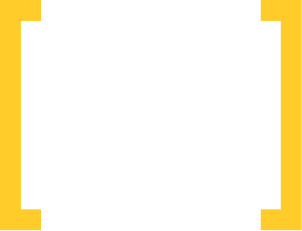 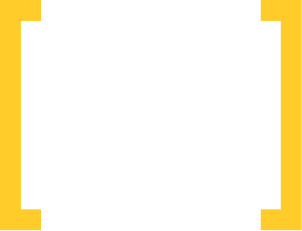 Premio Nazionale Innovazione 2016
2
1
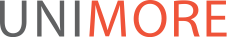 Principali previsioni economiche e fabbisogni di investimento entro tre anni
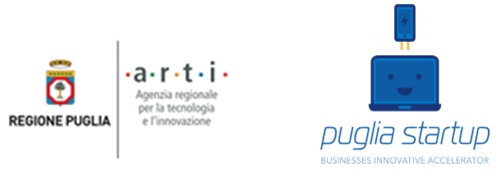 Puglia Startup Pitch Session|  Bari, 26 Maggio 2017| ARTI, Via G. Petroni 15/F.1
pni2016@unimore.it
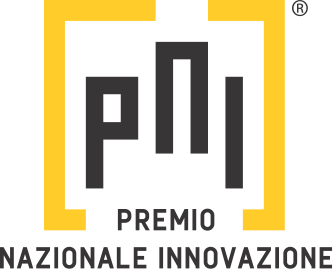 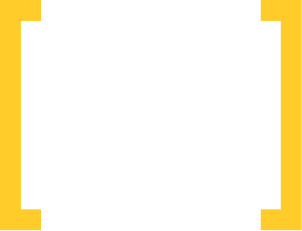 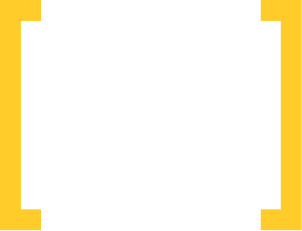 Premio Nazionale Innovazione 2016
2
1
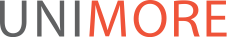